«Система коррекционной работы с детьми с умственной отсталостью»
(из опыта работы)
Ермакова В.А. учитель, Жигаловская СОШ1рп. Жигалово, 2023
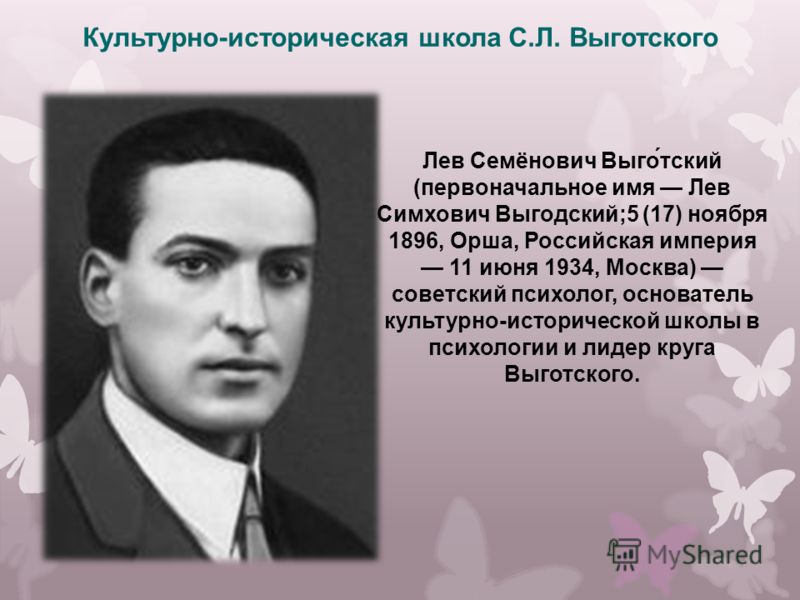 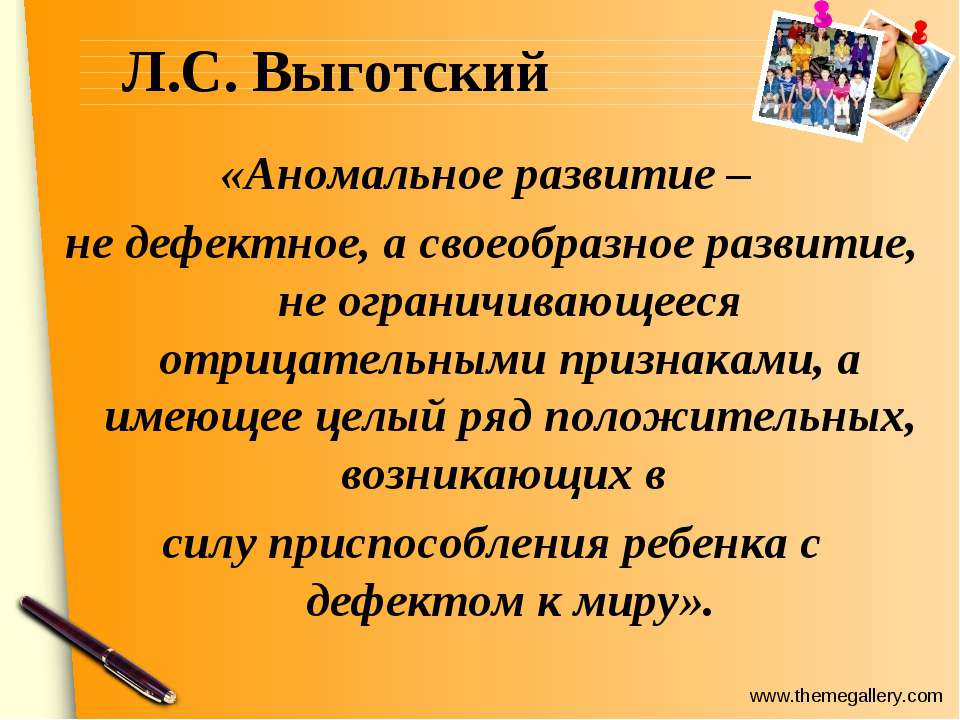 Коррекционная работа -
система психолого - педагогических и медицинских средств, направленных на преодоление или ослабление недостатков в психическом и физическом развитии умственно отсталых 	школьников.
Задачи коррекционной работы:


1.Выявление особых образовательных потребностей обучающихся с умственной отсталостью;
2.Осуществление индивидуально ориентированной помощи детям с ограниченными возможностями здоровья;
3.Разработка и реализация индивидуальных учебных планов, организация индивидуальных и групповых занятий для детей с учетом индивидуальных и типологических особенностей;
4.Реализация системы мероприятий по социальной адаптации умственно отсталых детей;
5.Оказание родителям (законным представителям) умственно отсталых детей консультативной и методической помощи по медицинским, социальным, правовым и другим вопросам.
Принципы коррекционной работы:1. Принцип приоритетности. 2. Принцип системности .3. Принцип непрерывности.4. Принцип вариативности 5. Принцип единства психолого-педагогических и медицинских средств.6.  Принцип сотрудничества с семьей.
Система работы с  умственно отсталыми детьми
Цель: научно-обоснованная организация коррекционно-педагогического процесса с едиными требованиями к ребенку с целью своевременной коррекции речевых, сенсорных, умственных, моторных нарушений, профилактики школьной неуспеваемости, социальной   адаптации в условиях школы.
Структура работы
Диагностический блок
Организация комплексного медико- психолого – педагогического изучения ребенка с целью его реабилитации.
Коррекционно-развивающий блок
Развитие компенсаторных механизмов становления деятельности ребенка, преодоление и предупреждение вторичных отклонений.
Здоровьесберегающий блок
Совершенствование функций формирующего организм  ребенка
Воспитательно-образовательный блок
Становление нравственных основ личности, социально- приемлемого поведения в обществе. Развитие ориентировочной и познавательной деятельности, укрепление взаимосвязи между основными компонентами мыслительной деятельности.
Социально - педагогический блок
-коллективные формы взаимодействия  с семьей;-индивидуальные формы работы с семьей;-формы наглядного информационного обеспечения;-решение организационных вопросов;-информирование родителей по вопросам взаимодействия ДОУ с другими организациями и соц. службами.
Психолого-медико-педагогическое сопровождение.



а) медицинское воздействие;б) коррекционно-педагогическое воздействие;в) психолого-педагогическое и психофизическое воздействие.
взаимосвязь участников образовательного процесса
Спасибо за внимание!